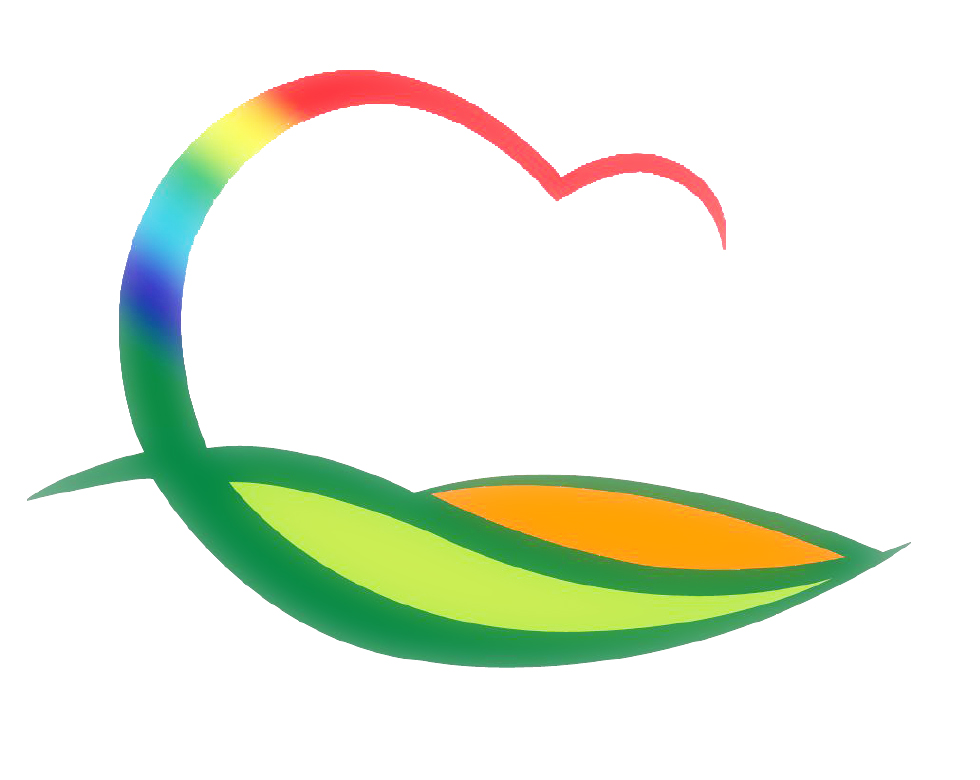 도 시 건 축 과
5-1. 영동병원~귀골 군계획도로개설공사 보상금 지급
1. 15.(금) / 보상금 : 114백만원 / 계산리 산3-1번지 일원
5-2. 2021년도 소규모 주민생활편익사업 집행
1. 11.(월) ~ 1. 15.(금) / 420백만원
지촌리 농로 및 배수로 정비공사 외 20건
5-3. 영동군 도시재생지원센터 운영 용역 입찰 공고
1. 11.(월) ~ 1. 31.(일) / 용역비 : 166백만원
5-4. 농촌마을회관 행복센터 조성 사업 보조금 교부 결정
1. 13.(수) / 200백만원 / 설계리 659번지 
공동체 다목적실(문화예술교육장, 체력단련실) 증축 200㎡
5-5. 21년 취약지역 생활여건 개조사업 도 사전평가
1. 14.(목) 14:00 / 도청 소회의실 / 도시재생팀장 외 4명
대상지 : 추풍령면, 양산면